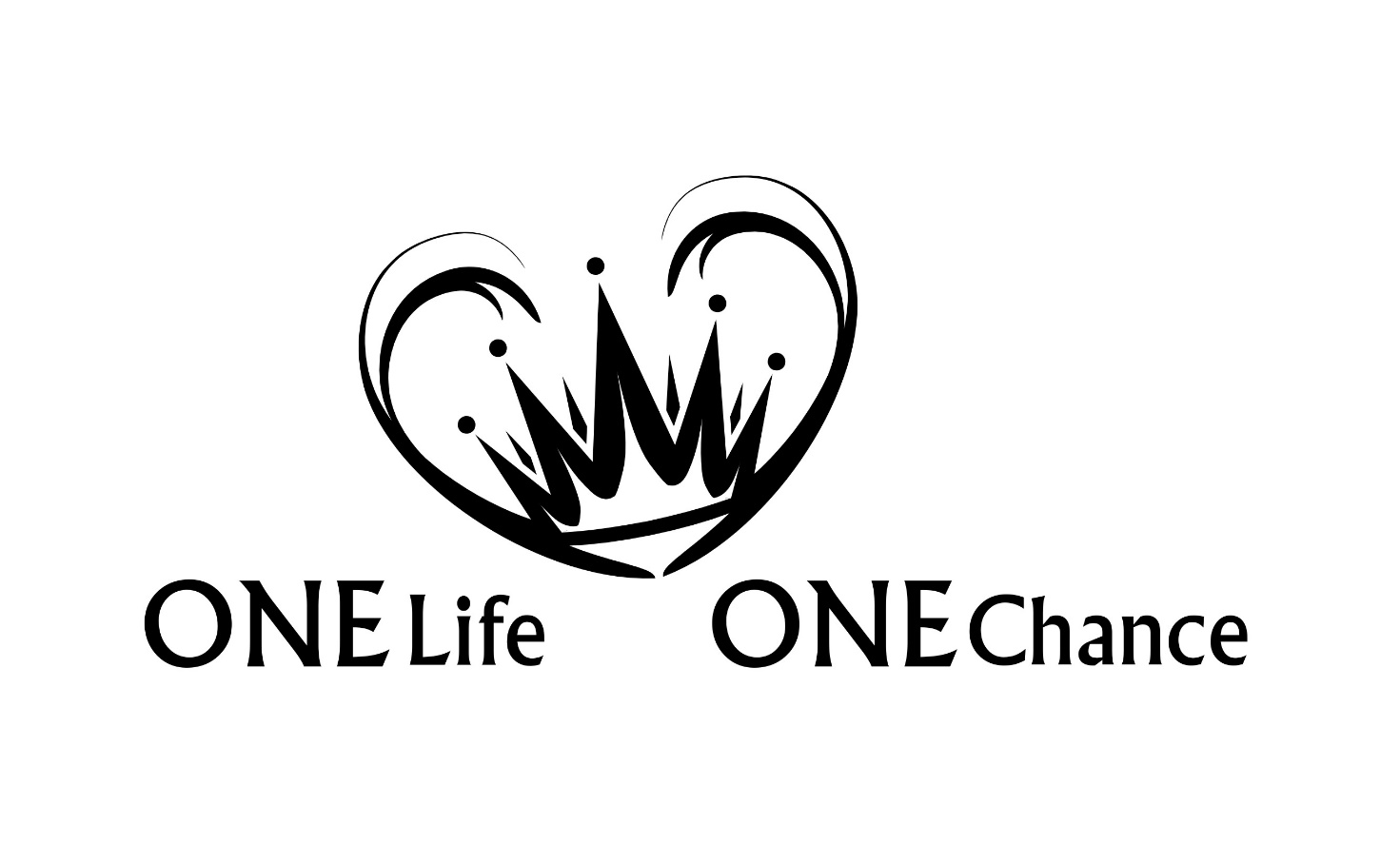 Apostelgeschichte Teil 4
Aposelgeschichte
Kapitel: 28 | Verse: 1005
In Kapitel 15 (Apostelkonzil) lesen wir, wie die 
Apostel und Ältesten in Jerusalem eine extrem 
entscheidende Situation klären mussten. Es ging 
um nicht weniger, als das „Überleben“ des Evangeliums. 
Die Apostel und Ältesten verwarfen einmütig die 
Absicht, den Gläubigen das Gesetz, bzw. die 
Beschneidung aufzubürden. Ein Brief wurde verfasst 
und durch Paulus, Barnabas, Silas und Judas an die 
Heidengemeinden überbracht.
2. Missionsreise des Apostels Paulus (Apg 15,36 – 18,22)
Auseinandersetzung zwischen Paulus und Barnabas 15,36-40
Daraus bildeten sich zwei Teams, eines mit Paulus und Silas 
und das andere mit Barnabas und Johannes Markus. 
Barnabas und Johannes Markus segelten nach Zypern und 
Paulus und Silas nahmen den Landweg und durchzogen die 
Provinzen Syrien und Zilizien. (Apg 15,41)
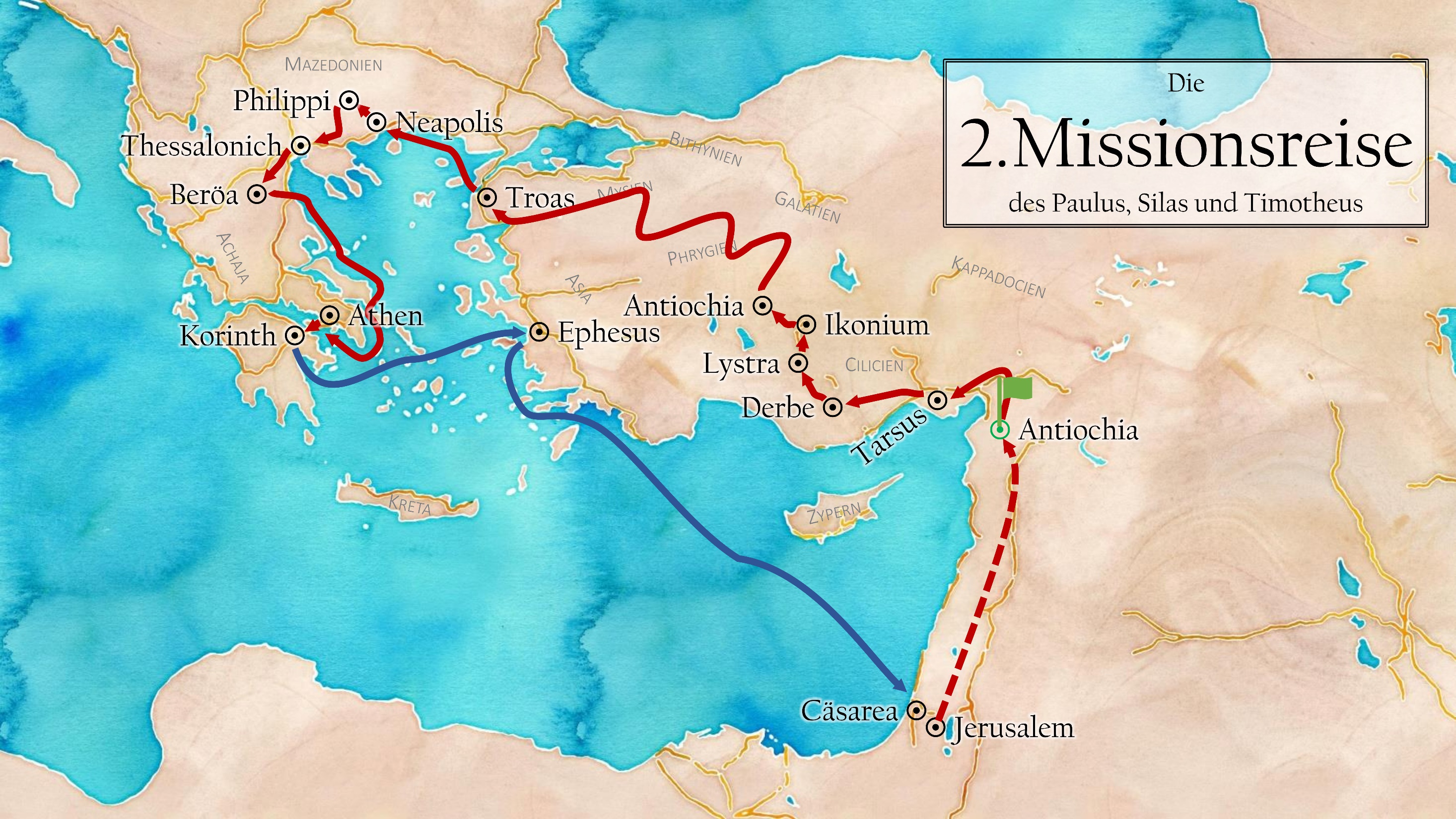 2. Missionsreise des Apostels Paulus (Apg 15,36 – 18,22)
Derbe - Lystra - Ikonium (Apg 16,1-5)
„Er gelangte aber nach Derbe und Lystra. Und siehe, dort war ein Jünger 
mit Namen Timotheus, der Sohn einer jüdischen gläubigen Frau, aber 
eines griechischen Vaters; er hatte ein gutes Zeugnis von den Brüdern 
in Lystra und Ikonium. Paulus wollte, dass dieser mit ihm ausziehe, 
und er nahm und beschnitt ihn um der Juden willen, die in jenen Orten 
waren; denn sie kannten alle seinen Vater, dass er ein Grieche war. 
Als sie aber die Städte durchzogen, teilten sie ihnen zur Befolgung die 
Beschlüsse mit, die von den Aposteln und Ältesten in Jerusalem festgesetzt 
waren. Die Gemeinden nun wurden im Glauben gefestigt und nahmen 
täglich an Zahl zu.“ (16,1-5)
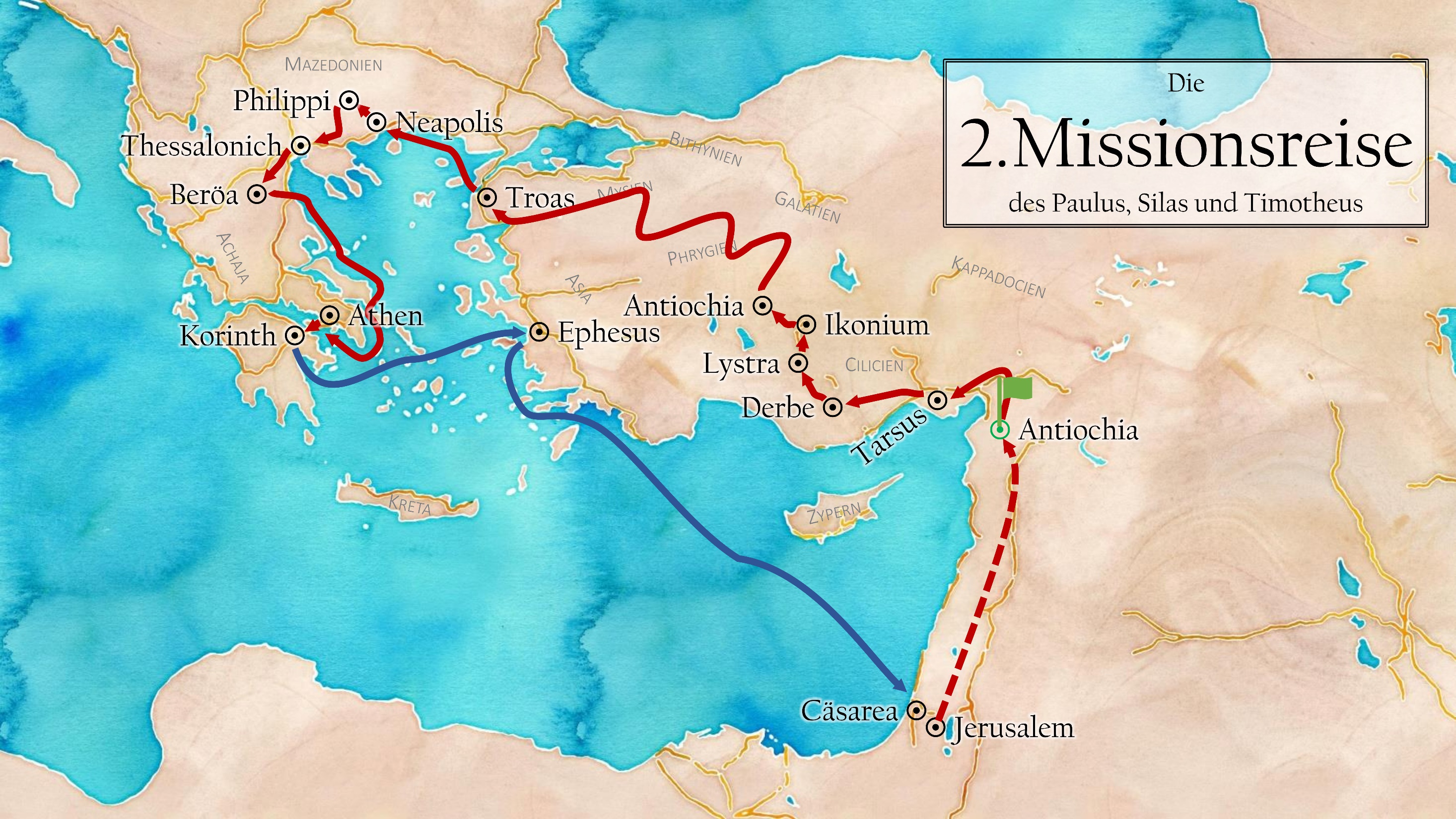 2. Missionsreise des Apostels Paulus (Apg 15,36 – 18,22)
Derbe - Lystra - Ikonium (Apg 16,1-5)
In Lystra nimmt Paulus den Timotheus mit. Er tritt an die Stelle 
von Johannes Markus. Paulus liess Timotheus beschneiden, 
nicht, damit er dadurch gläubig wird, sondern Zugang zu den 
Synagogen hat. Ohne Beschneidung war ein Betreten der 
Synagogen verboten.
2. Missionsreise des Apostels Paulus (Apg 15,36 – 18,22)
Führung des Heiligen Geistes – Ruf nach Mazedonien (Apg 16,6-10)
„Sie durchzogen aber Phrygien und die galatische Landschaft, nachdem 
sie von dem Heiligen Geist verhindert worden waren, das Wort in Asien 
zu reden; als sie aber in die Nähe von Mysien kamen, versuchten sie, 
nach Bithynien zu reisen, und der Geist Jesu erlaubte es ihnen nicht. 
Als sie aber an Mysien vorübergezogen waren, gingen sie nach Troas 
hinab. Und es erschien dem Paulus in der Nacht ein Gesicht: Ein 
mazedonischer Mann stand da und bat ihn und sprach: Komm herüber 
nach Mazedonien und hilf uns!“ (16,6-9)
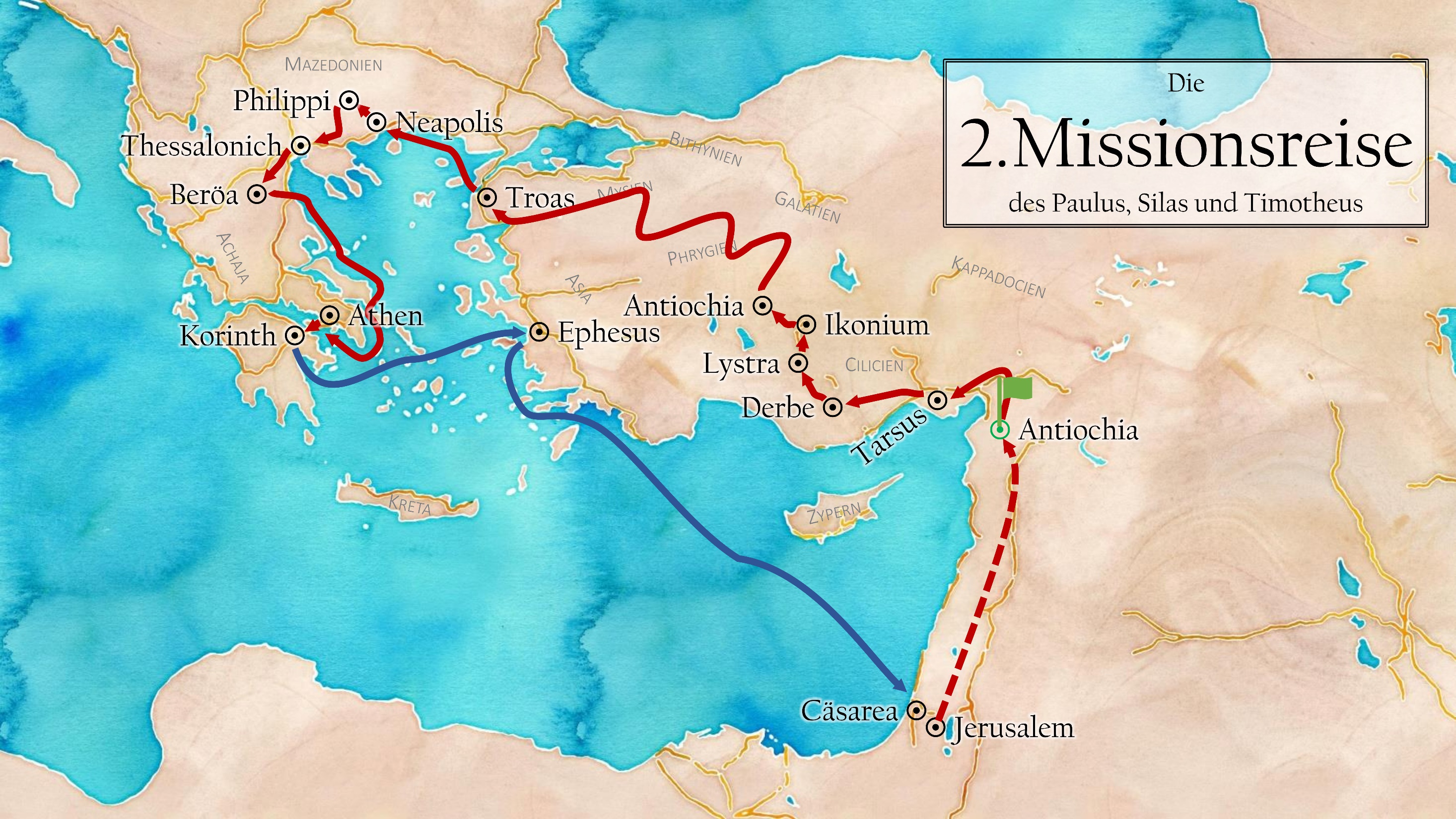 2. Missionsreise des Apostels Paulus (Apg 15,36 – 18,22)
Führung des Heiligen Geistes – Ruf nach Mazedonien (Apg 16,6-10)
„Als er aber das Gesicht gesehen hatte, suchten wir (ab hier ist Lukas dabei) 
sogleich nach Mazedonien abzureisen, da wir schlossen, dass Gott 
uns gerufen habe, ihnen das Evangelium zu verkündigen.“ (16,10)
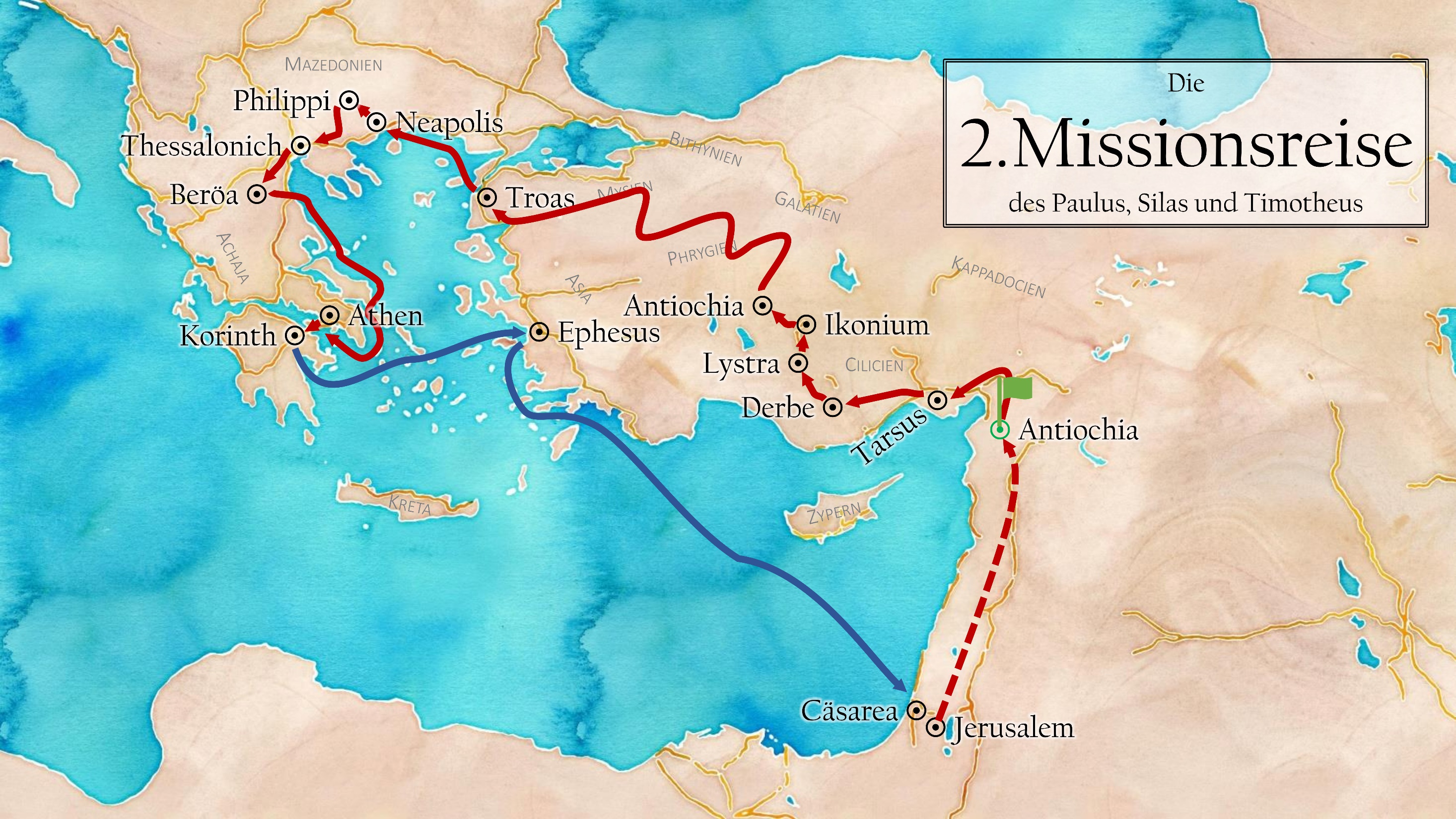 2. Missionsreise des Apostels Paulus (Apg 15,36 – 18,22)
Samothrake –Neapolis – Philippi (Mazedonien) (Apg 16,11-40)
“Wir fuhren nun von Troas ab und kamen geradewegs nach Samothrake 
und des folgenden Tages nach Neapolis und von da nach Philippi, das die 
erste Stadt jenes Teiles von Mazedonien ist, eine Kolonie. In dieser Stadt 
aber verweilten wir einige Tage. Und am Tag des Sabbats gingen wir 
hinaus vor das Tor an einen Fluss, wo wir eine Gebetsstätte vermuteten; 
und wir setzten uns nieder und redeten zu den Frauen, die zusammen-
gekommen waren. Und eine Frau mit Namen Lydia, eine Purpurkrämerin 
aus der Stadt Thyatira, die Gott anbetete, hörte zu; deren Herz öffnete 
der Herr, dass sie achtgab auf das, was von Paulus geredet wurde. …
2. Missionsreise des Apostels Paulus (Apg 15,36 – 18,22)
Samothrake –Neapolis – Philippi (Mazedonien) (Apg 16,11-40)
“… Als sie aber getauft worden war und ihr Haus, bat sie und sagte: 
Wenn ihr urteilt, dass ich an den Herrn gläubig sei, so kehrt in mein 
Haus ein und bleibt! Und sie nötigte uns.” (16,11-15)
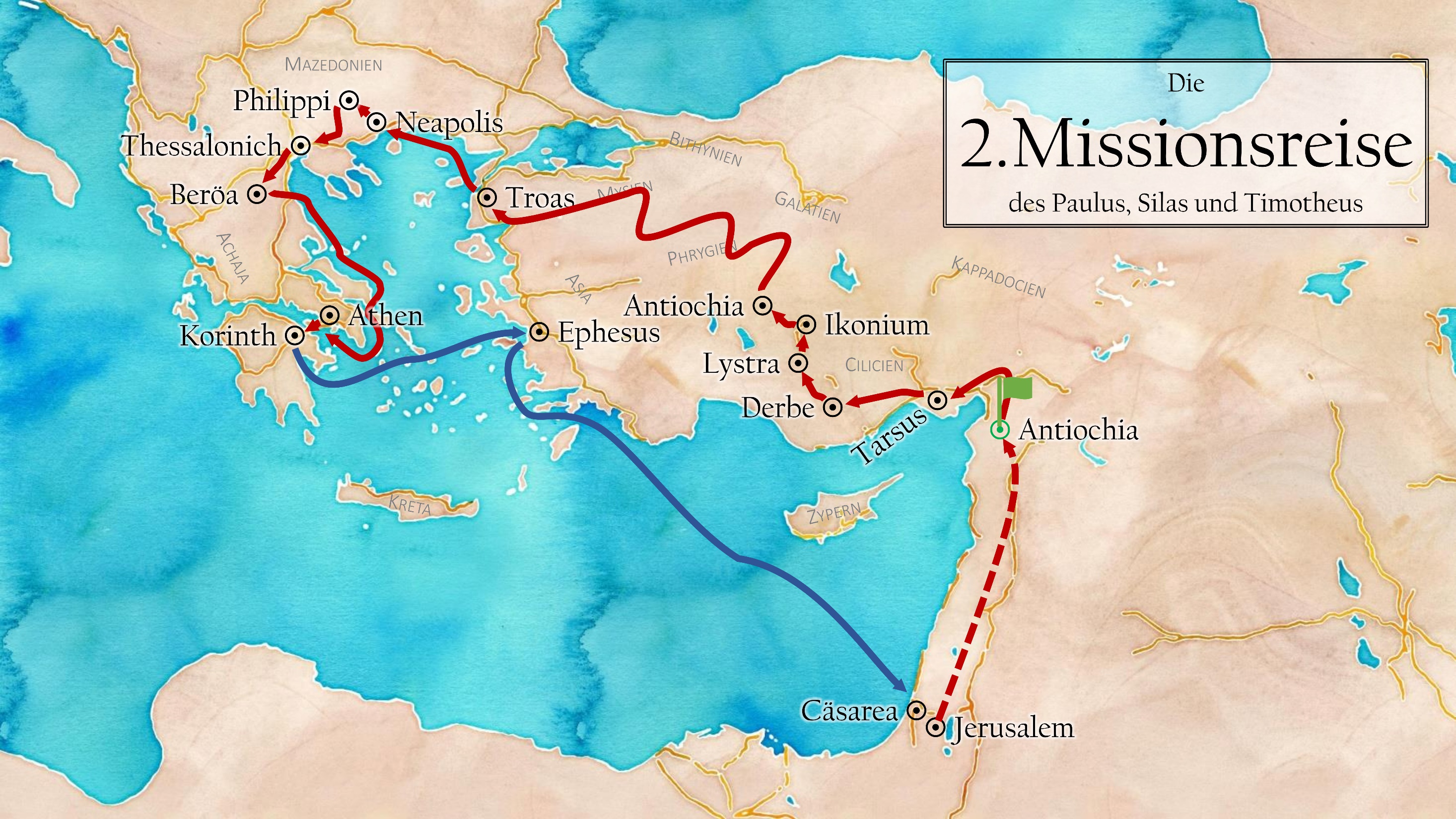 2. Missionsreise des Apostels Paulus (Apg 15,36 – 18,22)
Amphipolis – Apollonia – Thessalonich (Apg 17,1)
„Nachdem sie aber durch Amphipolis und Apollonia gereist waren, 
kamen sie nach Thessalonich, wo eine Synagoge der Juden war. Nach 
seiner Gewohnheit aber ging Paulus zu ihnen hinein und unterredete 
sich an drei Sabbaten mit ihnen aus den Schriften, indem er eröffnete 
und darlegte, dass der Christus leiden und aus den Toten auferstehen 
musste, und dass dieser der Christus ist; der Jesus, den ich euch verkündige. 
Und einige von ihnen ließen sich überzeugen und gesellten sich zu Paulus 
und Silas und eine große Menge von den anbetenden Griechen und nicht 
wenige der vornehmsten Frauen. …
2. Missionsreise des Apostels Paulus (Apg 15,36 – 18,22)
Amphipolis – Apollonia – Thessalonich (Apg 17,1)
„… Die Juden aber wurden eifersüchtig und nahmen einige böse Männer 
vom Gassenpöbel zu sich, machten einen Volksauflauf und brachten die 
Stadt in Aufruhr; und sie traten vor das Haus Jasons und suchten sie 
unter das Volk zu führen. Als sie sie aber nicht fanden, schleppten sie 
Jason und einige Brüder vor die Obersten der Stadt und riefen: Diese, 
die den Erdkreis aufgewiegelt haben, sind auch hierher gekommen, 
die hat Jason beherbergt; und diese alle handeln gegen die Verordnungen 
des Kaisers, da sie sagen, dass ein anderer König sei: Jesus. 
Sie beunruhigten aber die Volksmenge und die Obersten der Stadt, 
die dies hörten.“ (17,1-8)
2. Missionsreise des Apostels Paulus (Apg 15,36 – 18,22)
Amphipolis – Apollonia – Thessalonich (Apg 17,1)
Wiederum das gleiche Muster:

Paulus predigt das Reich Gottes

Einige glauben seiner Botschaft

Die „Nichtgläubigen“ verursachen Aufruhr

Paulus zieht weiter oder muss flüchten
2. Missionsreise des Apostels Paulus (Apg 15,36 – 18,22)
Beröa (Apg 17,10-14)
„Die Brüder aber schickten sogleich während der Nacht Paulus und Silas 
nach Beröa, wo sie sich nach ihrer Ankunft in die Synagoge der Juden 
begaben. Diese aber waren edler gesinnt als die in Thessalonich und 
nahmen das Wort mit aller Bereitwilligkeit auf; und sie forschten täglich 
in der Schrift, ob es sich so verhalte. Es wurden deshalb viele von ihnen 
gläubig, auch nicht wenige der angesehenen griechischen Frauen und 
Männer. Als aber die Juden von Thessalonich erfuhren, dass auch in 
Beröa das Wort Gottes von Paulus verkündigt wurde, kamen sie auch 
dorthin und stachelten die Volksmenge auf. …
2. Missionsreise des Apostels Paulus (Apg 15,36 – 18,22)
Beröa (Apg 17,10-14)
„… Daraufhin sandten die Brüder den Paulus sogleich fort, damit er 
bis zum Meer hin ziehe; Silas und Timotheus aber blieben dort zurück.“ 
									(17,10-14)
2. Missionsreise des Apostels Paulus (Apg 15,36 – 18,22)
Beröa (Apg 17,10-14)
Die Juden in Beröa erweisen sich als „edler gesinnt“ als die Juden in 
Thessalonich. Beröa ist die Ausnahme von diesem Muster, bestätigt aber 
die Regel. Viele Juden und Proselyten wurden gläubig an der Herrn Jesus.
 
Leider kommt die fruchtbare Arbeit zu einem jähen Ende, denn Juden 
aus Thessalonich kamen nach Beröa und stachelten die Volksmenge auf. 
Somit musste Paulus erneut flüchten, seine Mitarbeiter Silas und 
Timotheus blieben noch eine Zeitlang in Beröa, um die Gläubigen dort 
zu stärken.
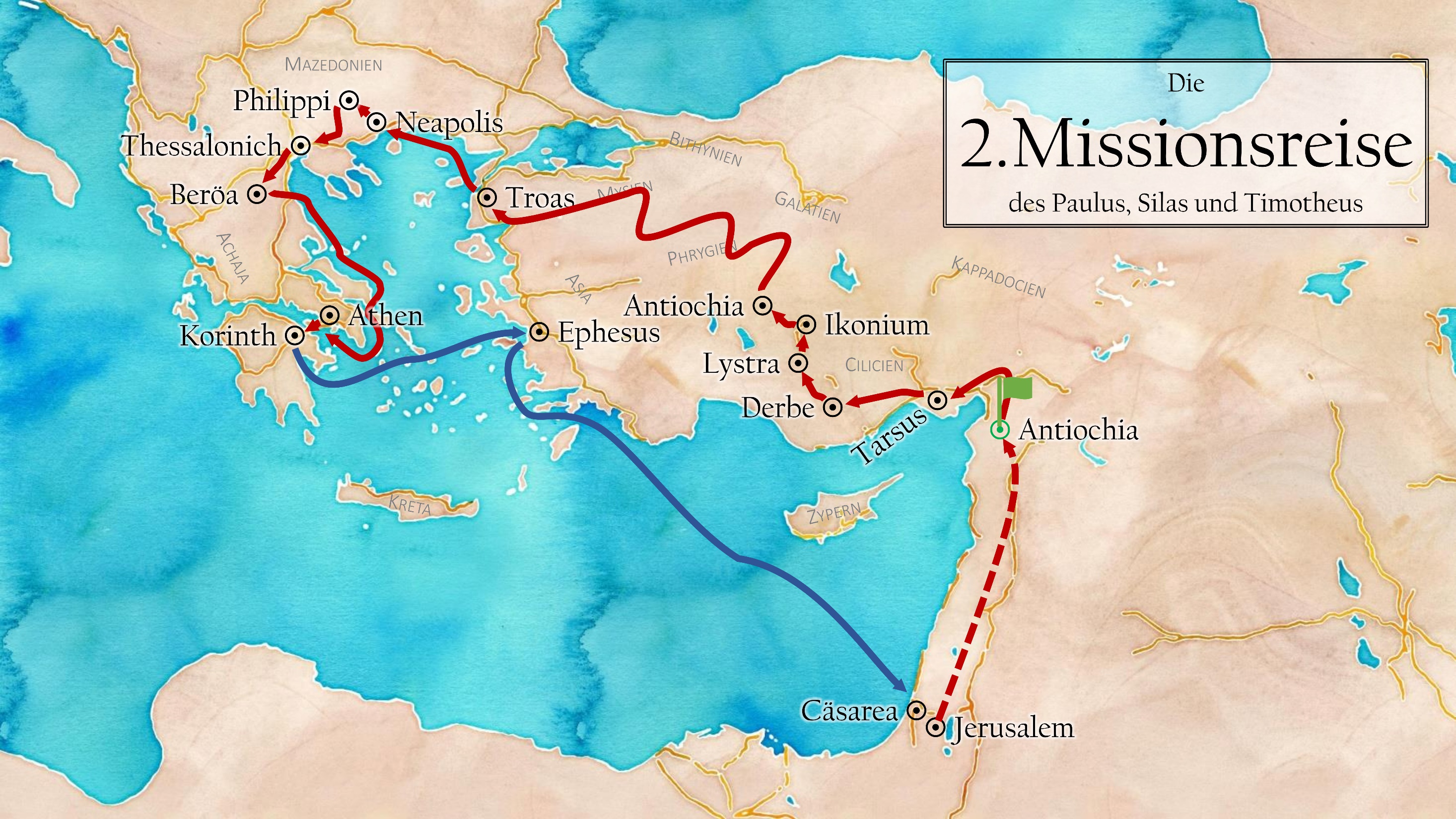 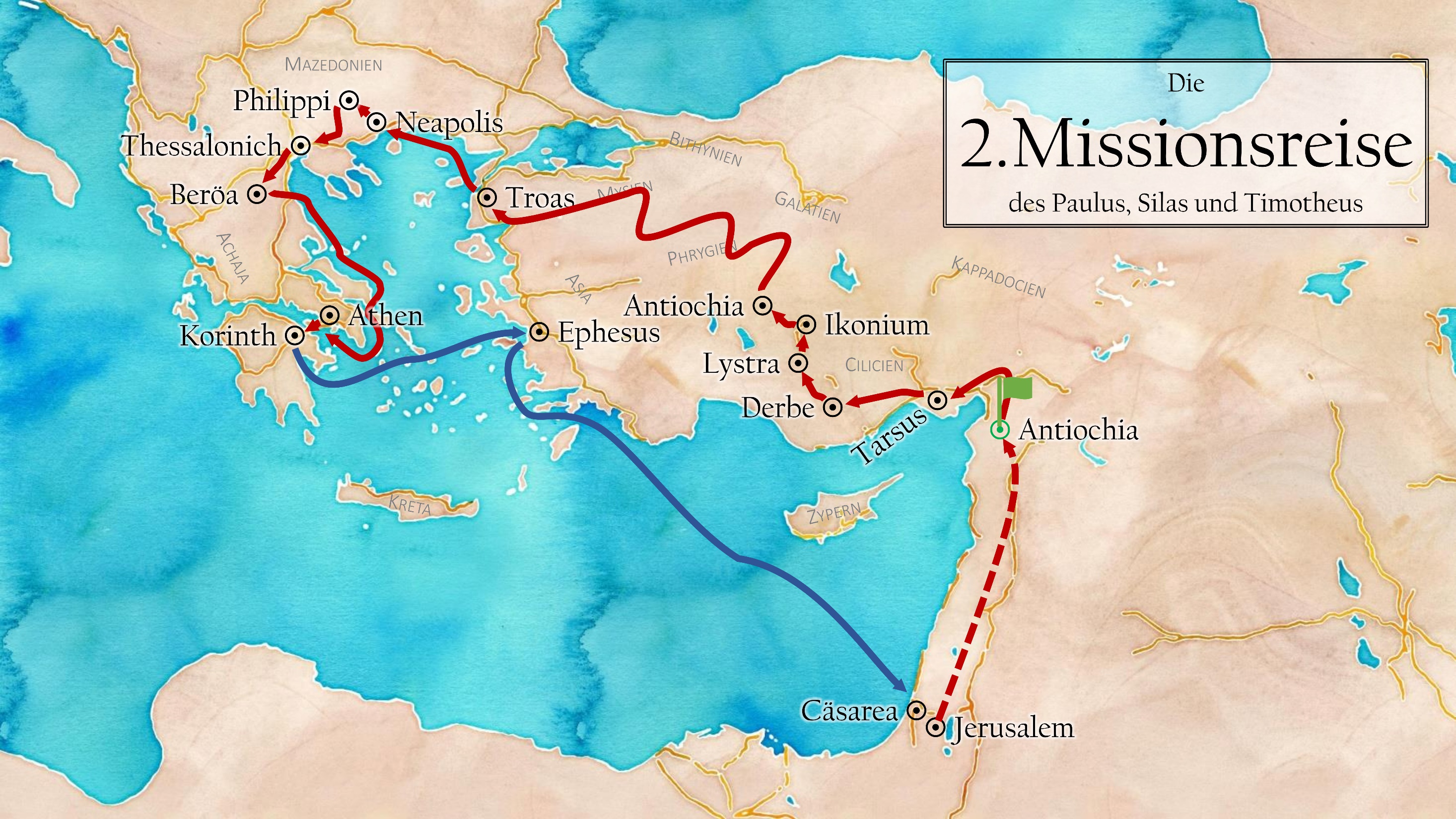 2. Missionsreise des Apostels Paulus (Apg 15,36 – 18,22)
Athen (Apg 17,15-34)
„Die nun, welche den Paulus geleiteten, brachten ihn bis nach Athen; 
und nachdem sie den Auftrag an Silas und Timotheus empfangen hatten, 
dass sie so schnell wie möglich zu ihm kommen sollten, zogen sie fort.“ (17,15)
2. Missionsreise des Apostels Paulus (Apg 15,36 – 18,22)
Athen (Apg 17,15-34)
„Als sie aber von der Auferstehung der Toten hörten, spotteten 
die einen, die anderen aber sprachen: Wir wollen dich darüber 
nochmals hören! Und so ging Paulus aus ihrer Mitte hinweg. 
Einige Männer aber schlossen sich ihm an und wurden gläubig, 
unter ihnen auch Dionysius, der ein Mitglied des Areopags war, 
und eine Frau namens Damaris, und andere mit ihnen.“ (17,32-34)
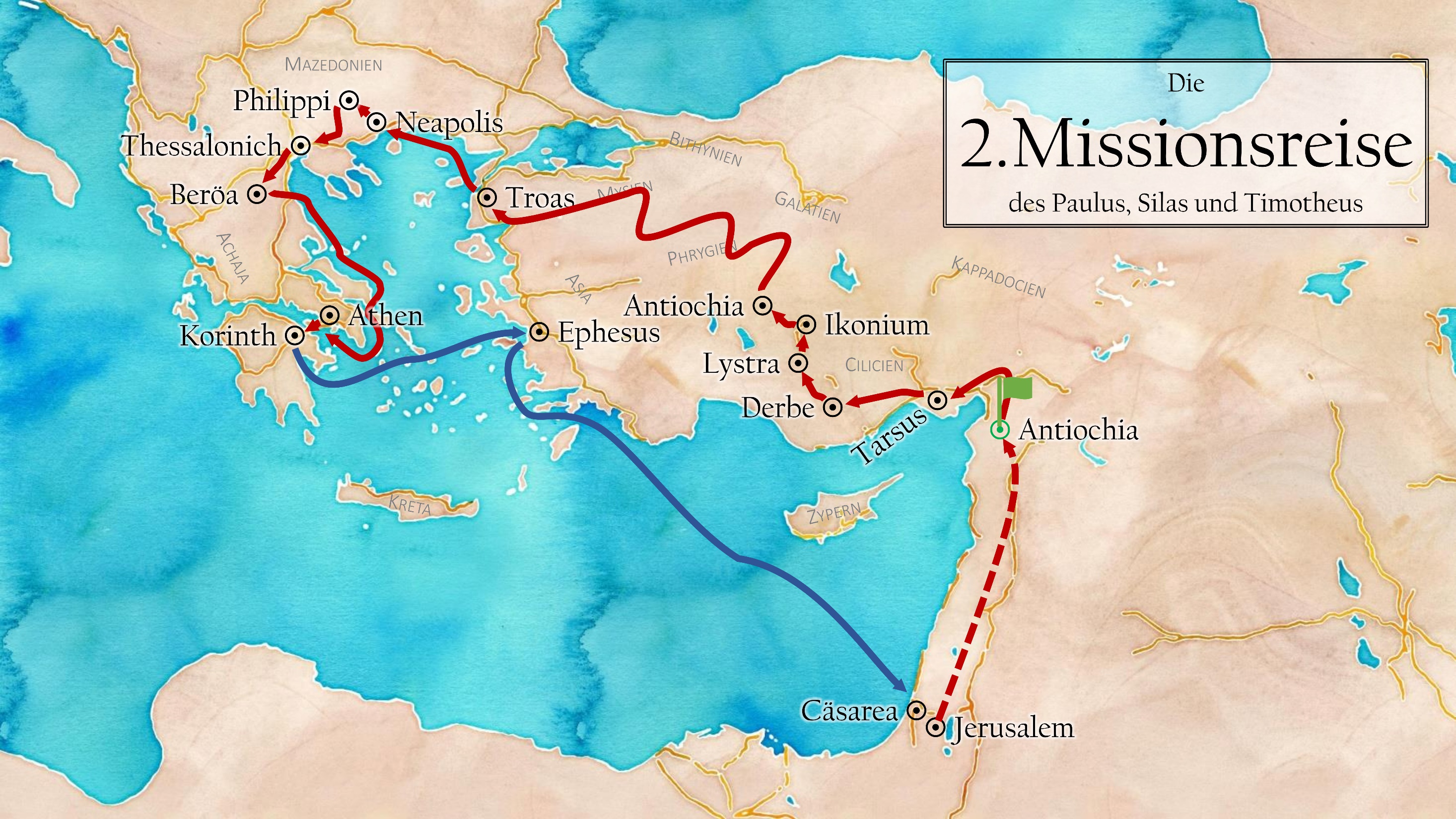 2. Missionsreise des Apostels Paulus (Apg 15,36 – 18,22)
Korinth (Apg 18,1-17)
„Danach aber verließ Paulus Athen und kam nach Korinth. Und dort fand 
er einen Juden namens Aquila, aus Pontus gebürtig, der vor Kurzem mit 
seiner Frau Priscilla aus Italien gekommen war, weil Claudius befohlen hatte, 
dass alle Juden Rom verlassen sollten (Dekret erlassen 49 n.Chr.); zu diesen 
ging er, und weil er das gleiche Handwerk hatte, blieb er bei ihnen und 
arbeitete; sie waren nämlich von Beruf Zeltmacher. Er hatte aber jeden 
Sabbat Unterredungen in der Synagoge und überzeugte Juden und Griechen. 
Als aber Silas und Timotheus aus Mazedonien ankamen, wurde Paulus 
durch den Geist gedrängt, den Juden zu bezeugen, dass Jesus der 
Christus ist.“ (18,1-5)
2. Missionsreise des Apostels Paulus (Apg 15,36 – 18,22)
Korinth (Apg 18,1-17)
„Fürchte dich nicht, sondern rede und schweige nicht! Denn ich bin 
mit dir, und niemand soll sich unterstehen, dir zu schaden; denn ich 
habe ein großes Volk in dieser Stadt! Und er blieb ein Jahr und sechs 
Monate dort und lehrte unter ihnen das Wort Gottes.“ (18,9b-11)
2. Missionsreise des Apostels Paulus (Apg 15,36 – 18,22)
Aufruhr und Anklage in Korinth (Apg 18,12-17)
„Als aber Gallion Statthalter von Achaja war, traten die Juden einmütig gegen 
Paulus auf und führten ihn vor den Richterstuhl und sprachen: Dieser über-
redet die Leute zu einem gesetzwidrigen Gottesdienst! Als aber Paulus den 
Mund öffnen wollte, sprach Gallion zu den Juden: Wenn es sich nun um ein 
Verbrechen oder um eine böse Schändlichkeit handeln würde, ihr Juden, so 
hätte ich euch vernünftigerweise zugelassen; wenn es aber eine Streitfrage über 
eine Lehre und über Namen und über euer Gesetz ist, so seht ihr selbst danach, 
denn darüber will ich nicht Richter sein! Und er wies sie vom Richterstuhl hinweg. 
Da ergriffen alle Griechen Sosthenes, den Synagogenvorsteher, und schlugen ihn 
vor dem Richterstuhl; und Gallion kümmerte sich nicht weiter darum.“ (18,12-17)
2. Missionsreise des Apostels Paulus (Apg 15,36 – 18,22)
Kenchräa - Ephesus (Apg 18,18)
„Nachdem aber Paulus noch viele Tage dort verblieben war, nahm er 
von den Brüdern Abschied und segelte nach Syrien, und mit ihm Priscilla 
und Aquila, nachdem er sich in Kenchreä das Haupt hatte scheren 
lassen; denn er hatte ein Gelübde. Und er gelangte nach Ephesus 
und ließ jene dort zurück; er selbst aber ging in die Synagoge und 
hatte Gespräche mit den Juden. Als sie ihn aber baten, längere Zeit 
bei ihnen zu bleiben, willigte er nicht ein, sondern nahm Abschied 
von ihnen, indem er sprach: Ich muss unter allen Umständen das 
bevorstehende Fest in Jerusalem feiern; ich werde aber wieder zu 
euch zurückkehren, so Gott will!“ (18,18-21a)
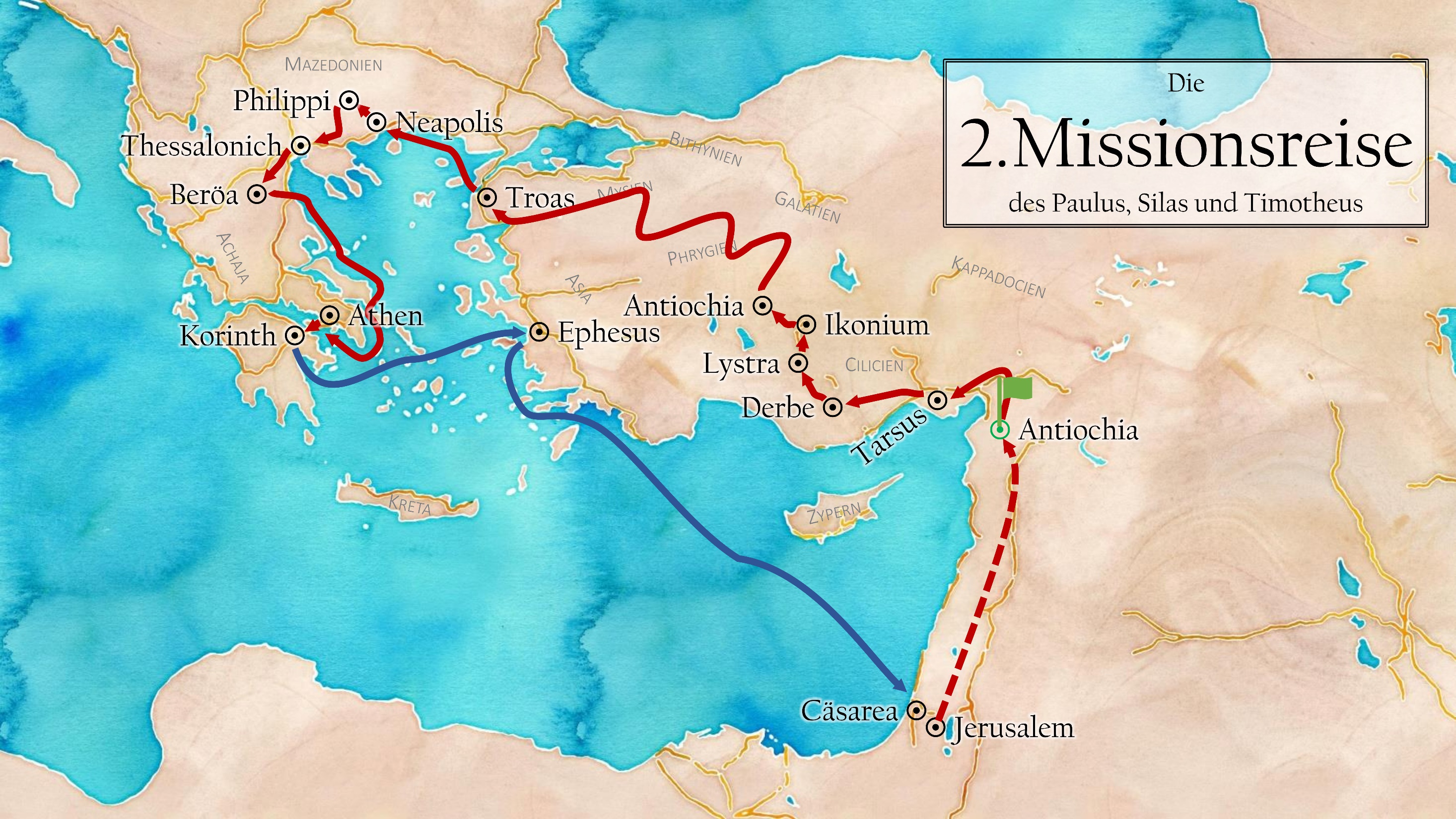 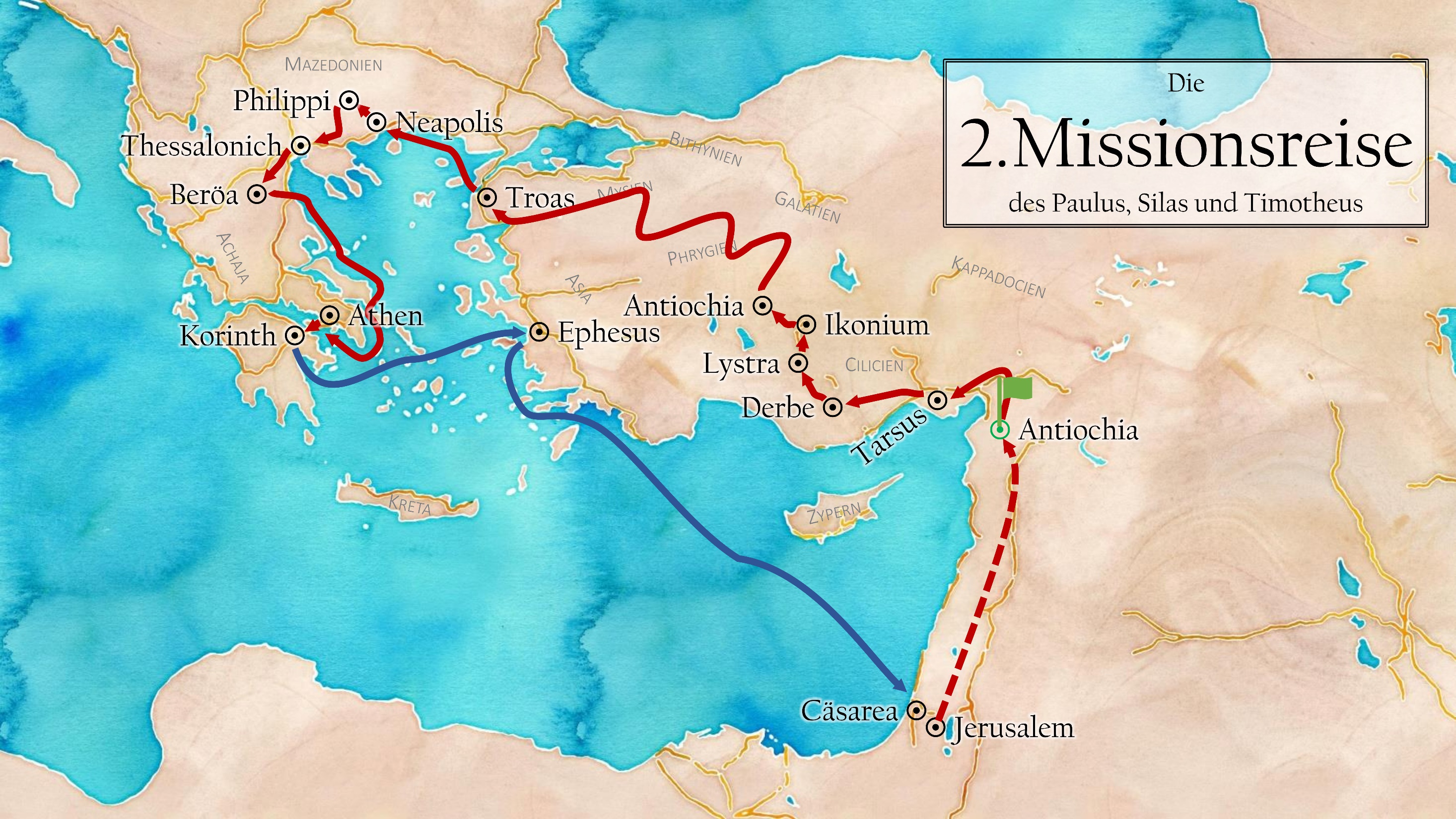 2. Missionsreise des Apostels Paulus (Apg 15,36 – 18,22)
Cäsarea – Jerusalem – Antiochien (Apg 18,21b + 22)
“Und er segelte von Ephesus ab; und als er in Cäsarea gelandet war, 
zog er hinauf (Jerusalem) und grüßte die Gemeinde und ging dann 
hinab nach Antiochia.” (18,21b+22)
2. Missionsreise des Apostels Paulus (Apg 15,36 – 18,22)
Cäsarea – Jerusalem – Antiochien (Apg 18,21b + 22)
Paulus reist von Ephesus ab und kommt nach Cäsarea, 
wo er die Gemeinde begrüsst. Dann zieht er hinauf nach 
Jerusalem (20 Jahre nach dem Tod Jesu, der Auferstehung 
und der Ausgiessung des Hl. Geistes, bzw. der Gründung 
der Gemeinde) und ging dann nach Antiochien. Damit 
endet seine zweite Missionsreise.
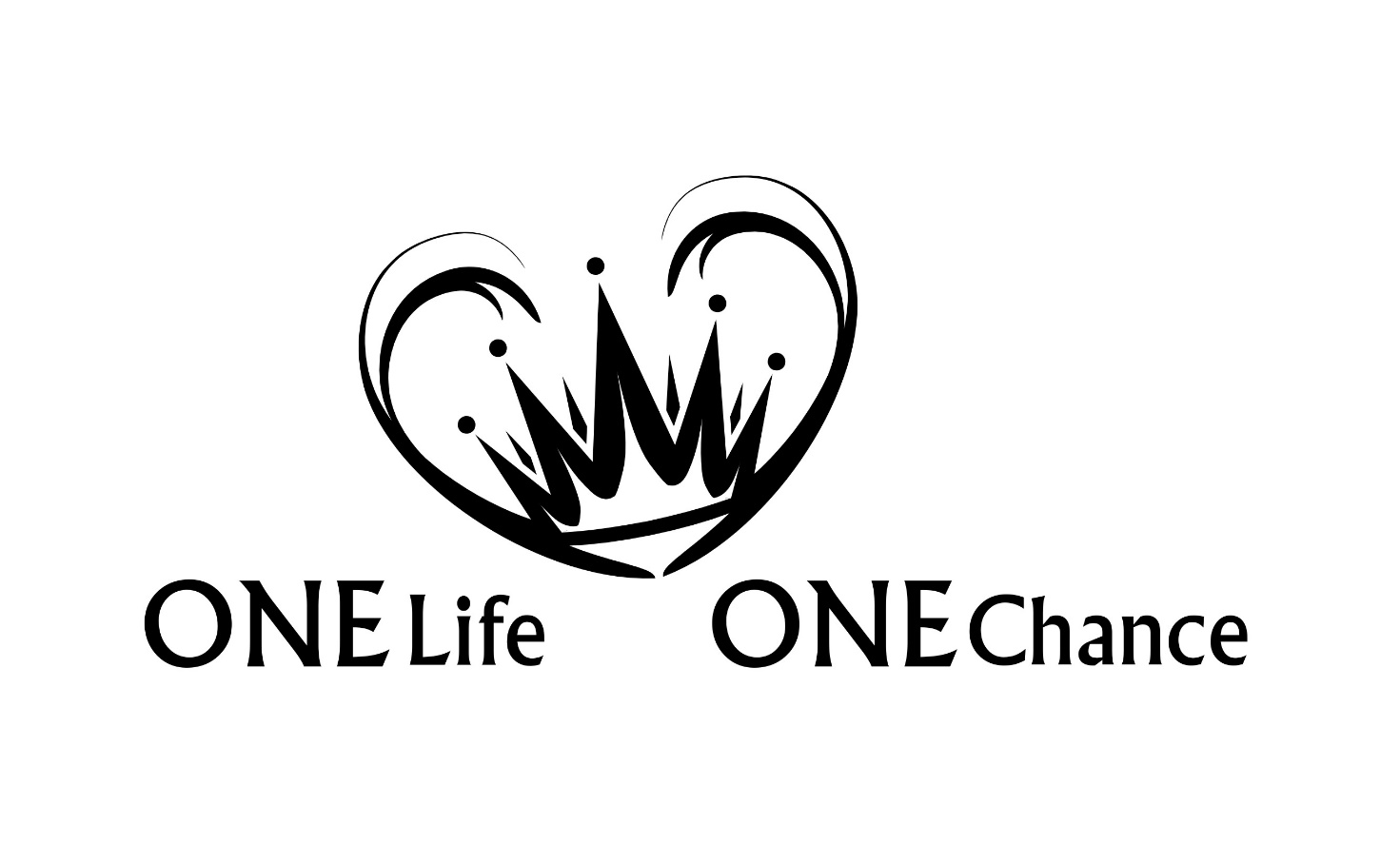 Apostelgeschichte Teil 4